Милый сердцу уголок –  моя малая родина
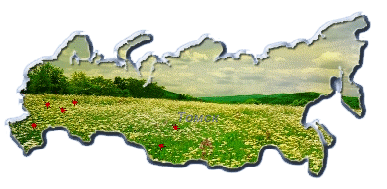 Россия
Тюменская область
Абатский район
село Абатское
Что мы называем Родиной?
Село, в котором стоит  твой дом
Любимый уголок природы
Пословицы о Родине
Если дружба велика, будет Родина сильна.
Жить - Родине служить
На чужой стороне, что соловей без песни.
Родина – мать, умей за неё постоять.
Достопримечательности нашей малой Родины
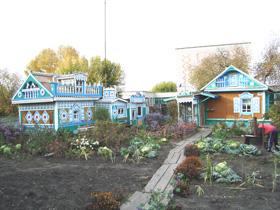 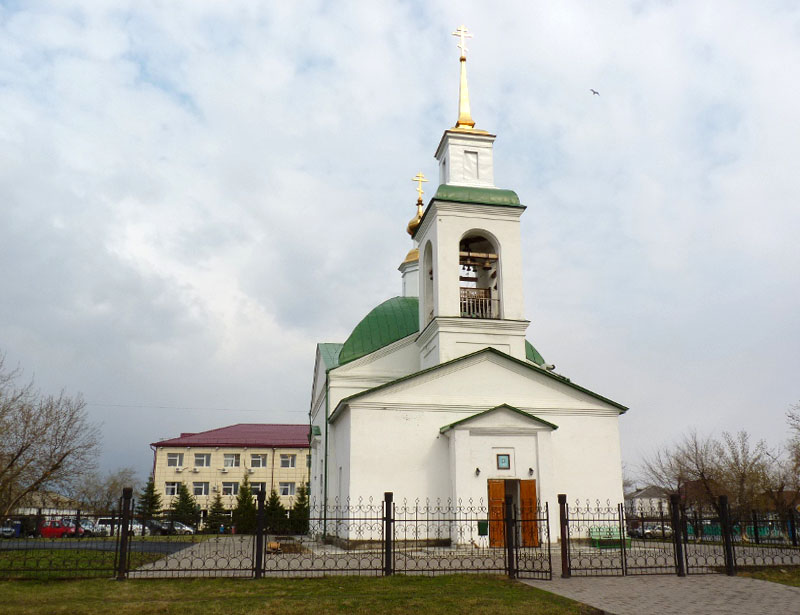 Любимые уголки нашей малой Родины
Здание краеведческого музея
Построено в 1824-1826 гг.
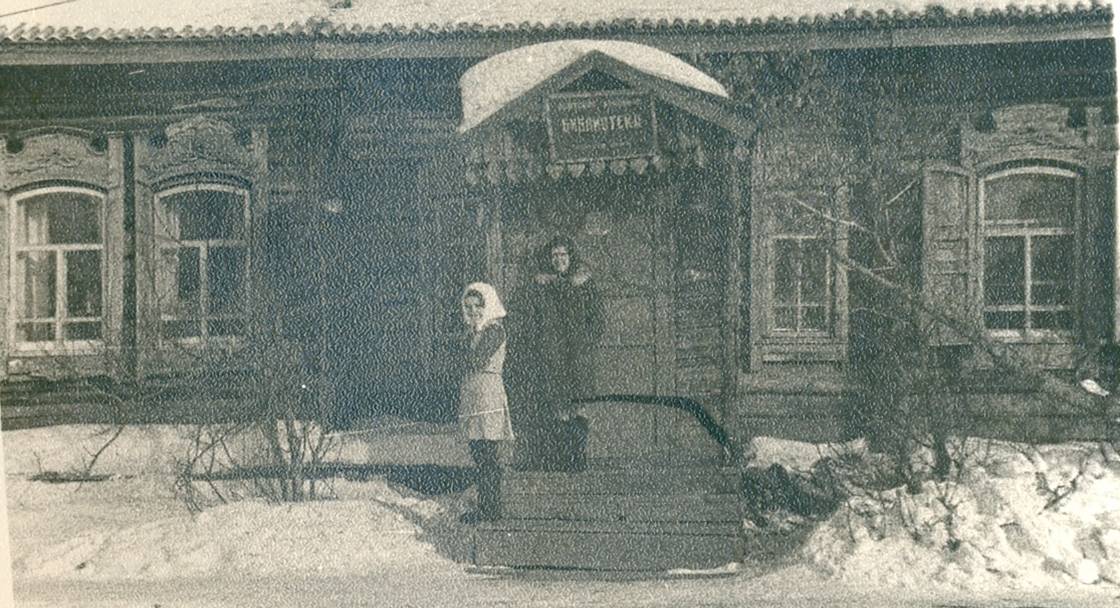 Абатская изба – читальня
Была расположена  по улице Ленина